Majlis AnsārullāhMonthly Meeting
June 2023
This slide deck contains images licensed for the purpose of this presentation only.  
No one is permitted to use the images for any other use, without prior permission.
Agenda
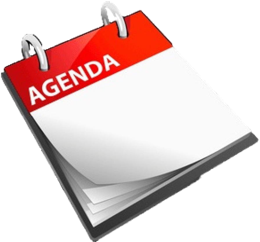 Recitation of the Holy Quran (5 mins)	
Pledge
The Holy Quran segment (10 min)
Hadith (5 min)
Khalifa’s (aba) guidance segment: (20 min)
Al-Wasiyyat (5 mins)
Salat (Daily Prayers) Segment (5 mins)
Health segment (10 min)
Open slot for local topics and/or interactive session with Murabbi sahib (10-20 mins)
Reminders/announcements (5 mins)		
Du'a

Suggested Total Time (75 – 90 mins)
Recitation of the Holy Quran
Muhammad is the Messenger of Allah. And those who are with him are hard against the disbelievers, tender among themselves. Thou seest them bowing and prostrating themselves in Prayer, seeking grace from Allah and His pleasure. Their mark is upon their faces, being the traces of prostrations. This is their description in the Torah. And their description in the Gospel is like unto a seed-produce that sends forth its sprout, then makes it strong; it then becomes thick, and stands firm on its stem, delighting the sowers — that He may cause the disbelievers to burn with rage at the sight of them. Allah has promised, unto those of them who believe and do good works, forgiveness and a great reward. (48:30)
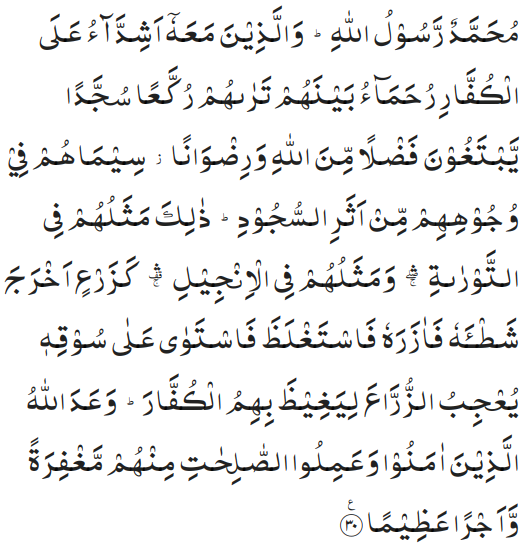 Ansar Pledge
Say this part three times:

Ash-hadu • alla ilaha • illallahu • wahdahu • la sharika lahu • wa ash-hadu • anna Muhammadan • ‘abduhu • wa rasuluh
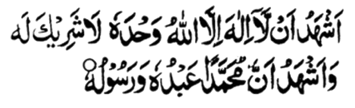 Say this part once:
I bear witness • that there is none worthy of worship • except Allah. • He is One • (and) has no partner, • and I bear witness • that Muhammad (peace be upon him) • is His servant • and messenger.

Say this part once:
I solemnly pledge • that I shall endeavor • throughout my life • for the propagation • and consolidation • of Ahmadiyyat in Islam, • and shall stand guard • in defense of • the institution of Khilafat. • I shall not hesitate • to offer any sacrifice • in this regard. • Moreover, • I shall exhort my children • to always remain dedicated • and devoted • to Khilafat. • Insha’allah.
The Holy Quran Segment
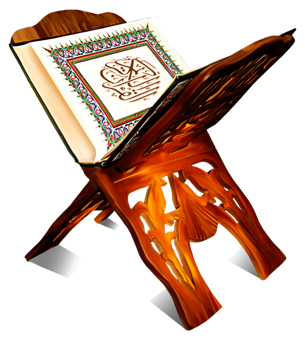 Suggested Time = 10 mins

It contains verses, questions 
about the verses, followed 
by commentary and discussion
The Holy Quran Segment
Muhammad is the Messenger of Allah. And those who are with him are hard against the disbelievers, tender among themselves. Thou seest them bowing and prostrating themselves in Prayer, seeking grace from Allah and His pleasure. Their mark is upon their faces, being the traces of prostrations. This is their description in the Torah. And their description in the Gospel is like unto a seed-produce that sends forth its sprout, then makes it strong; it then becomes thick, and stands firm on its stem, delighting the sowers — that He may cause the disbelievers to burn with rage at the sight of them. Allah has promised, unto those of them who believe and do good works, forgiveness and a great reward. (48:30)
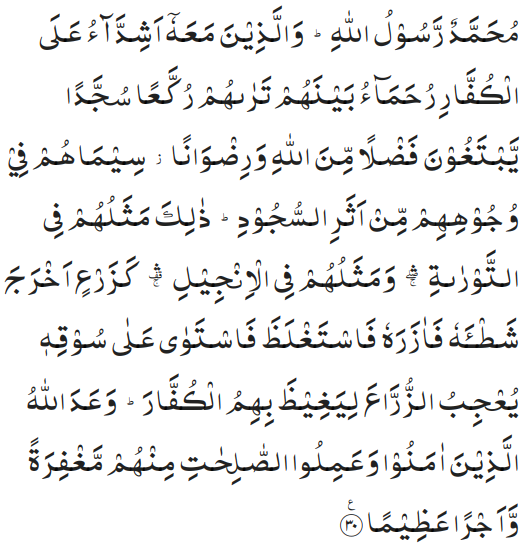 Understanding the Verse
What qualities of the companions of the Holy Prophet (peace and blessings of Allah be on him) have been mentioned in this verse?

“Their mark is upon their faces” is referring to which marks?

What is the verse “This is their description in Torah” alluding to?
Commentary
They are brave, firm and courageous and not susceptible to the evil influences of bad persons and environment; on the contrary, they are loving and kind towards each other. They are bowing and prostrating themselves in Prayer, seeking grace from Allah and His pleasure

Their faces show the signs of obedience and spirituality. It is the light of Allah which can be seen through them. They were embodiment of complete devotion and obedience to the Holy Prophet (peace and blessings of Allah be on him)

The words, "this is their description in the Torah," may refer to the Biblical description, viz. "he shined forth from mount Paran and he came with ten thousand saints" (Deut. 33:2)
Five volume commentary
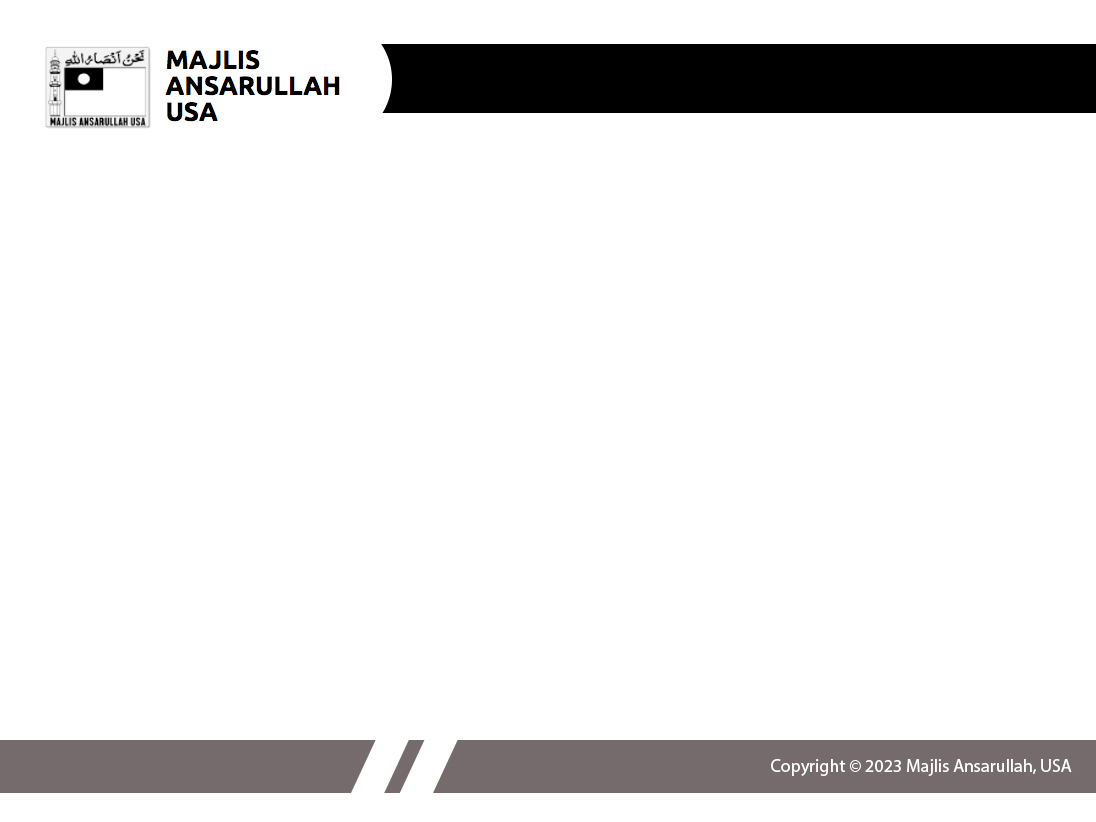 Hadith
“O Allah, bless Muhammad and prosper him and grant him peace; Thou art Praiseworthy and Glorious”
"The Holy Prophet, peace and blessings of Allah be upon him, neither scorned nor shunned the company of widows and the needy; on the contrary, he always sought opportunities to help them." (Musnad Darmi)
Khalifa’s guidance (may Allah be his helper)
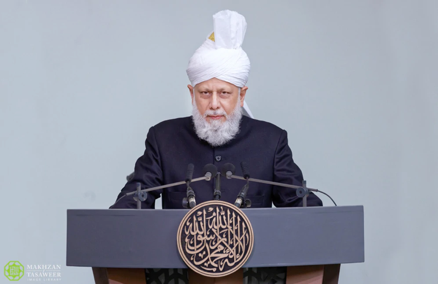 Suggested Time = 20 mins
(All Ansar members need to participate in this discussion)

It contains the following items:
Scenario, question and discussion(2 slides)
Guidance from the Khalifa (1 slide)
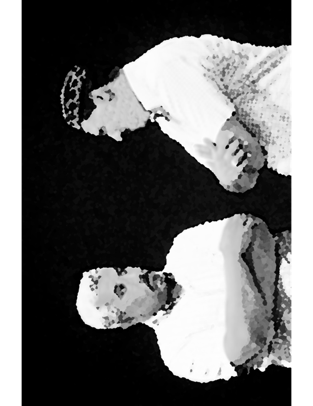 Discussion Scenario
Discussion Scenario
While Zaim Ansarullah was making the announcement for upcoming Shura elections, he made sure that everyone is aware that having a beard is a requirement for being elected as a Shura representative. One member expressed his frustration about that. He asked what difference would having a few hair on the face will make? Such a restrictive policy will keep many knowledgeable members from participating in Majlise Shura and giving useful suggestions.
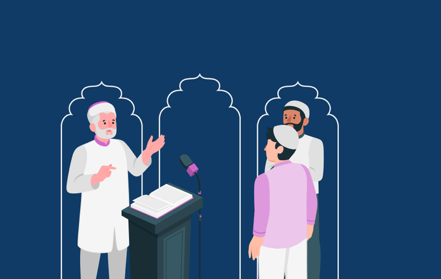 Discussion
Which of the following do you feel is correct?
The Nasir is correct, having a beard or not does not make any difference
The Nasir is not correct, one can’t be a true Muslim, unless they have a beard
Some other answer
Should we encourage Ansar to grow a beard?
How can we follow in the footsteps of the Holy Prophet (peace and blessings of Allah be upon him)?
Khalifa’s (aba) guidance
Huzoor (may Allah be his helper) said that Ansarullah’s age is such that those who have not should grow beards. Huzoor said you should elect those members who have beards except if there is dearth of such men and you can’t find anyone with beard. Huzoor said that the outward Islamic traditions should be visible, only Allah knows what is hidden. Huzoor said that one opponent of the Promised Messiah (peace be on him) asked that his claim is that of prophethood, but the followers don’t even have a beard. The Promised Messiah (peace be on him) responded “Maulvi Ji” you are concerned about the beard, but I am more concerned about their faith. Once their faith is strong, they will keep a beard. When they will realize that the Holy Prophet (peace and blessings of Allah be upon him) had a blessed beard and our Imam also has a beard, they will automatically grow a beard. Huzoor recommended to grow a beard for the love of the Holy Prophet and the Promised Messiah (peace be on him). If you grow a beard purely out of love of these individuals, your love for them will grow tremendously. (Meeting with Majlise Amila Ansarullah Spain. Al-Fazl International 5/10/2013)
Al-Wasiyyat (The Will)
“God addressed me and said that I should inform my Jama‘at that those who believe, and their belief is not adulterated with worldly considerations and is free from hypocrisy and cowardice and is not found wanting at any stage of obedience, such people are the favorites of God. And God says that indeed these are the ones whose station is that of Truth ” (The Promised Messiah, peace be on him)
Questions for self reflection only (no answer needed in the meeting)
Have you joined the system of Wasiyyat? If not, are you comfortable with your reasoning?
If you are a Moosi, are you satisfied with the spiritual purification expected of you?
Salat Page
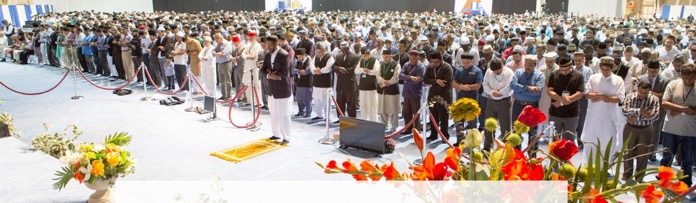 “Allah the Almighty has emphasized on regularity in salat, timely observance of all the prayers in congregation. The commandment is of qiyam-us salat [observing the prayer] and 'qiyam-us salat literally means to observe salat on time and in congregation. Thus, Ansarullah should pay the most attention towards this, that each member is regular in congregational prayers. Rather, every Nasir should himself analyze his state and endeavor to become regular in congregational prayers. One should undertake the utmost effort to observe prayers in congregation mainly in the mosque, salat center or if this is not possible, then with the members of the household. This will also develop an awareness regarding congregational prayers amongst the children and the youth ”. (Friday Sermon 9/29/2017)
Mental and Physical health Segment
Suggested Time = 15 mins

It contains questions of 
general knowledge and/or 
religious knowledge 
followed by their answers.
A thought-provoking video and a physical health segment
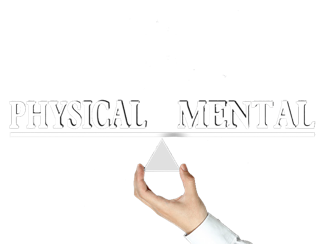 Mental Health
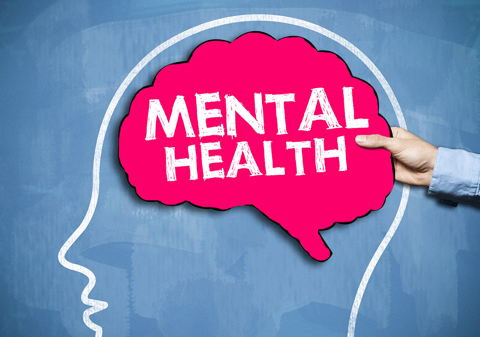 Quiz
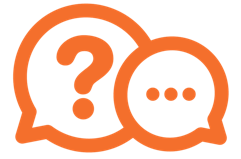 Which greenhouse gas is main driver of Earth’s current warming?
Methane
Carbon Dioxide
Russia
All following foods are good sources of Vitamin B12 except?
Egg
Tuna
Apples
How long did Khalifatul Masih III ra remain Khalifa?
Answers
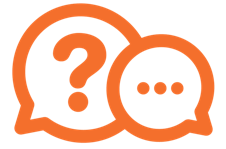 b. Some people mistakenly believe water vapor is the main driver of Earth’s current warming. But increased water vapor doesn’t cause human-produced global warming. Instead, it’s a consequence of it. Increased water vapor in the atmosphere supercharges the warming caused by other greenhouse gases, such as carbon dioxide, followed by methane.

c. Vitamin B-12 is not found in fruits. It is found naturally in animal products and added to some foods. Cottage cheese, yogurt, meat, poultry, eggs, and seafood are some common sources of vitamin B-12. Some foods are also fortified with vitamin B-12, such as certain breakfast cereals and soy beverages .
17 years
Visual Health & Cataract
Tanvir Ahmed
Is it Just part of growing up
Through out our 40s certain changes in vision are considered normal e.g. need reading glasses
Some age-related eye diseases, e.g. age-related macular degeneration, cataract, diabetic eye disease, glaucoma, dry eyes etc.
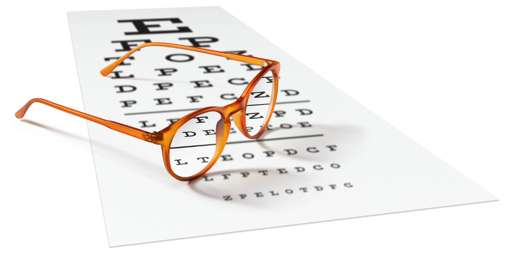 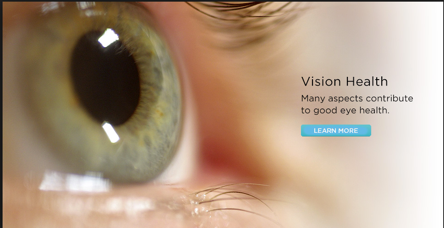 How do I keep my Eyes Healthy
Comprehensive Eye ExamMany common eye diseases often have no warning signs. 
Get an eye exam after age forty and certainly at 50 years of age. You may need more frequent eye exam if you have certain medical conditions e.g diabetes glaucoma etc.
How do I keep my Eyes Healthy
Know your family’s eye health history
Eat right to protect your sightDiet rich in fruits and vegetables, particularly dark leafy greens, such as spinach, kale, carrots or collard greens contain omega-3 fatty acids. Certain fish such as salmon, tuna, and halibut are good for vision because of high omega-3 fatty acid content
How do I keep my Eyes Healthy
Maintain a healthy weight - Obesity can lead to Diabetes, High Blood Pressure (Diabetic Eye Disease and Glaucoma)
Smoking increases risk of developing age-related macular degeneration, cataract, and optic nerve damage
Sunglasses protect your eyes from ultraviolet rays. When purchasing sunglasses, look for ones that block out 99-100 % of both UV-A and UV-B radiations
How do I keep my Eyes Healthy
Wear protective eyewear, when playing sports or work potential hazardous activities at work or home. Keep your specs and Contact Lens clean and store properly
Give your eyes a restIf you spend a lot of time in front of a computer, try the 20-20-20 rule: Every 20 minutes, look away about 20 feet in front of you for 20 seconds - May Reduce Strain on your Eyes
Cataract
A cataract is clouding of lens in the eye. The lens is the part of the eye that focuses light on the retina
Cataracts makes a person’s vision blurry or dull
It can also make everything look brown. Headlights and other lights might cause a glare to some patients
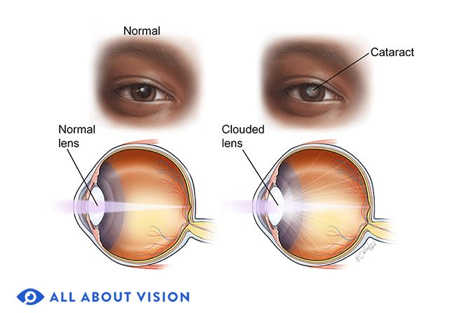 Cataract
The Diagnosis of Cataract requires a proper eye examination by by an optometrist or ophthalmologist
The main treatment is surgery
Not all people need immediate surgery or surgery at all - Talk to your doctor
Surgery is simple and can greatly improve your vision and quality of life
You can reduce your chances of cataract by not smoking or stopping immediately if you do smoke
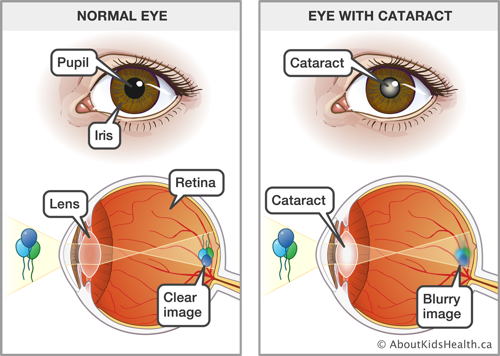 LOCAL TOPICS
That’s all folks
Reminders/Announcements
Dua'
Jazakumullah for Participating!
If you enjoyed it, please convey to those brothers who are not here today!
Please provide feedback so we can do better
https://forms.gle/B17grkrjVNq5zCJR8
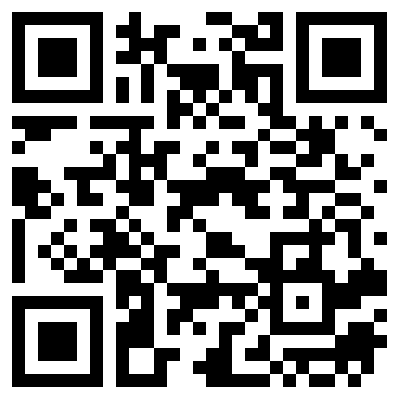